Характеристика процессуальных документов
Процессуальные документы -
документы, которыми оформляются, фиксируются следственные и судебные действия и решения, а также обстоятельства, имеющие значение для правильного разрешения уголовного дела.
Требования к процессуальным документам
Законность - документ должен строго соответствовать правовым нормам, на основе и во исполнение которых он принят
Обоснованность - выводы и решения должны основываться на совокупности фактов, на достаточных доказательствах
Убедительность - оценка документов как бы со стороны
Логичность - процессуальный акт должен быть изложен в строгой логической последовательности: каждая последующая его часть должна являться продолжением предыдущей и закономерно вытекать из нее
Мотивированность - наличие в документе не только описания деяния, но и ссылки на доказательства, анализ их и соответствующие разъяснения.
Краткость и ясность.
Грамотность и культура оформления
Классификации процессуальных документов
По содержанию:
документы, в которых закрепляются решения органов, ведущих уголовный процесс;
документы, в которых закрепляются ход и результаты уголовно-процессуальной деятельности;
иные документы.
Иные классификации документов
По процессуальной значимости - основные и вспомогательные. 
В зависимости от экстренности проведения следственных действий - неотложные и последующие.
По императивности принятия - обязательные и факультативные.
По субъектам принятия решений – коллегиальные и единоличные акты.
По месту производства – документы, составляемые в служебных помещениях органов расследования, прокуратуры, суда и за их пределами.
постановление
Статья 6 УПК - любое, помимо приговора и определения, решение, вынесенное судьей либо судом или органом уголовного преследования при производстве по материалам или уголовному делу.

это процессуальные документы, в которых орган дознания или следователь излагает и обосновывает решение, принятое при производстве расследования
Части постановления
Вводная часть:  
наименование документа, 
место и время его составления, 
кем составлен документ (занимаемая должность, специальное звание, фамилия и инициалы) 
по какому делу составлен документ
ПОСТАНОВЛЕНИЕ
о производстве выемки
 
г.     Новополоцк              		«  19 »  января   2016 г. 
 
Следователь  1-го следственного отделения Новополоцкого городского отдела Следственного комитета, лейтенант юстиции Д.И.Маковеев					, 
         (должность, классный чин, звание, фамилия и инициалы лица, вынесшего постановлений)
рассмотрев материалы уголовного дела №   16013 23328   ,
Части постановления
Описательная часть: 
конкретные обстоятельства; 
какой вывод из этих обстоятельств вытекает; 
мотивы, которые в совокупности позволяют судить об обоснованности вынесенного постановления; 
ссылка на закон, которым руководствовалось лицо при вынесении постановления.
УСТАНОВИЛ:
	Баранов Сергей Геннадьевич, 01.04.1979 г.р. ранее не судимый, проживающий по адресу: г. Н ул. М., д. 23 кв. 178, 15 января 2016 года, примерно между 13 и 16 часами путем взлома навесного дверного замка гвоздодером совершил проникновение в дом гр-ки Семеновой В.И. по адресу г. Н ул. П., д. 2, откуда тайно похитил принадлежащие ей вещи, а именно: телевизор марки «LG» стоимостью 783 тыс. белорусских  рублей, деньги в сумме 205 тыс. белорусских рублей, кожаную куртку  стоимостью 150 тыс. белорусских рублей.								
	По имеющимся в уголовном деле данным есть основание предполагать, что похищенные денежные средства и имущество, принадлежащее гр-ке Семеновой В.И. хранятся по месту жительства Баранова С.Г. 				

Принимая во внимание       наличие достаточных данных, указывающих на  то, что у Баранова Сергея Геннадьевича находятся похищенные денежные средства и имущество гр-ки Семеновой В.И., имеющие значение для  настоящего уголовного дела, руководствуясь ст. 209, 210 УПК Республики Беларусь.
Части постановления
Резолютивная часть содержит формулировку принятого решения. 

Могут содержаться и другие указания: 
о дальнейшем направлении дела, 
о направлении копии постановления для исполнения, 
о направлении копии постановления прокурору и др.
ПОСТАНОВИЛ:
	Произвести в квартире гр-на Баранова Сергея Геннадьевича по адресу г. Н ул. М., д. 23 кв. 178 выемку телевизора марки «LG», женской кожаной куртки, денежных средств, принадлежащих гр-ке Семеновой В.И.									
 

Следователь  1-го следственного отделения 
Новополоцкого городского отдела 
Следственного комитета, 
юстиции              						Д.И. Маковеев 

Постановление мне объявлено 19 января 2016 г. _____________ С.Г.Баранов
Начальник органа дознания утверждает постановления – ч. 5 ст. 38 УПК
о возбуждении или об отказе в возбуждении уголовного дела, 
о задержании, 
о продлении срока рассмотрения заявлений и сообщений о преступлениях, 
о проведении обыска, осмотра жилища или иного законного владения, выемки, 
о наложении ареста на имущество, почтово-телеграфные и иные отправления, 
о временном ограничении права на выезд из Республики Беларусь, 
о прослушивании и записи переговоров, ведущихся по техническим каналам связи, и иных переговоров, 
о выемке документов, содержащих государственные секреты или иную охраняемую законом тайну, 
о приводе, 
о применении, изменении и отмене меры пресечения в виде заключения под стражу, домашнего ареста, залога, 
об этапировании, 
о применении мер по обеспечению безопасности.
санкционируются прокурором или его заместителем – п. 14 ч. 5 ст. 34 УПК
меры пресечения в виде заключения под стражу, домашнего ареста, залога; 
проведение обыска, осмотра жилища или иного законного владения; 
наложение ареста на имущество, находящееся в жилище и ином законном владении, на почтово-телеграфные и иные отправления и их выемку;
требование о представлении информации и выемку документов, содержащих государственные секреты или иную охраняемую законом тайну; 
прослушивание и запись переговоров, ведущихся по техническим каналам связи, и иных переговоров; 
извлечение трупа из места захоронения (эксгумация); 
помещение подозреваемого или обвиняемого, не содержащихся под стражей, в психиатрический стационар; 
отстранение подозреваемого или обвиняемого от должности.
Протокол
документ, в котором удостоверяются факт производства, содержание и результаты процессуальных действий, составленный в порядке, установленном УПК.

В зависимости от характера следственных действий:
1. форма юридического закрепления соответствующего источника доказательств (протоколы допроса и протоколы очных ставок)
2. самостоятельный источник доказательств (протокол осмотра, обыска, выемки, задержании)
3. Протоколы, составляемые для того, чтобы зафиксировать выполнение того или иного требования уголовно-процессуального закона.
протокол
Составляется в ходе следственного действия или непосредствен­но после его окончания. 
Может быть составлен различными способами - от руки, с помощью пишущих машинок, компьютеров. 
Допускается применение стенографирования.


Протокол состоит из вводной, описательной и заключительной части.
Вводная часть
наименование протокола 
установочная информация о месте, дате и времени его проведения 
данные о должностном лице, проводившее следственное действие и составившем протокол 
сведения о каждом лице, участвовавшем в его производстве 
факт разъяснения прав, обязанностей и последствий их невыполнения, порядка проведения следственного действия
указание на использование технических средств
ПРОТОКОЛ ВЫЕМКИ
 
	г.         Новополоцк		          «  19  »        января      20  16  г.
  Выемка начата в 13_ час. __22_ мин. и окончена в __13_ час. _50__ мин.

Следователь 1-го следственного отделения Новополоцкого ГО СК, лейтенант юстиции Маковеев Д.И. (должность, классный чин, звание и фамилия лица, производящего процессуальное действие)
на основании постановления от «  19   »         января          20 16  г., с участием понятых:  
1.  гр-ки Тупиковой Ж.П., прож. г.Новополоцк, ул. Молодежная, д. 66 кв. 37		
2. гр-ки Литвинской Г.Г., прож. г.Новополоцк, ул. Молодежная, д. 66 кв. 82 										
а так же специалиста____без участия____________________________________________________ 
			(Ф.И.О., область специальных знаний)
в присутствии    Баранова Сергея Геннадьевича, ул. Молодежная, д. 66 кв. 66.		
			(фамилия, имя, отчество, адрес места жительства)
с соблюдением требований ст. ст. 209 и 210 УПК Республики Беларусь произвел выемку     в квартире Баранова С.Г., по адресу ул. Молодежная, д. 66, кв. 12			

До начала производства процессуального действия в соответствии со ст. 193 УПК Республики Беларусь присутствующие лица были уведомлены о том, что в ходе выемки будет применяться _____фотоаппарат ___CANON EOS 5D MARK III__________________________________________________________________________ 
                                                                                           (наименование научно-технических средств) 
В соответствии с требованиями ст. 193 УПК Республики Беларусь, всем присутствующим разъяснено, что они вправе обращать внимание лица, производящего процессуальное действие, на все, что по их мнению может способствовать выяснению обстоятельств уголовного дела, а так же делать замечания, подлежащие занесению в протокол. 
Кроме того, в соответствии с требованиями ст. ст. 200 и 202 УПК Республики Беларусь специалисту и понятым были разъяснены их права, предусмотренные, соответственно, ст. ст. 62 и 64 УПК Республики Беларусь, а так же ответственность, установленная ст. 133 УПК Республики Беларусь.
_________________                             ___________________                          _________________
Описательная часть
излагаются действия следователя, 
фиксируются выявленные обстоятельства, имеющие значение для дела, 
фиксируются заявления участвующих в следственном действии лиц. 
описываются процесс и результаты применения научно-технических средств 
указывается, какие объекты фотографировались или производи­лась их фиксация с помощью видеозаписи, киносъемки, слепки и оттиски каких следов были изготовлены, а также какие чертежи, планы, схемы были составлены.
Перед началом выемки гр-ну(ке)           Баранову С.Г.             было предъявлено постановление об этом от «  19  »      января      20 16 г., и предложено добровольно выдать подлежащие изъятию орудия преступления, предметы, документы и ценности, которые могут иметь значение для уголовного дела, на что он (она)  заявил об отсутствии таковых						
заявление об отсутствии таковых / добровольно выдал(а) 
после этого был произведена выемка, в результате которой обнаружено и изъято:
Заключительная часть
отмечается, какие предметы изъяты и прилагаются к нему,  
отмечается, какие фотографи­ческие негативы и снимки, фонограммы допроса, видеозаписи, чертежи, планы, схемы, выпол­ненные при производстве следственного действия, прилагаются к протоколу, 
фиксиру­ется факт предъявления протокола для ознакомления,
Предметы (документы), указанные в п.п.     1,2   настоящего протокола, после предъявления их участникам процессуального действия упакованы в  полиэтиленовые пакеты , и опечатаны печатью №  5  «для пакетов» Новополоцкого ГО СК , 
а так же скреплены подписями участников процессуального действия.
Предметы (документы), указанные в п.п. ____________________________ настоящего протокола не упаковывались и не опечатывались.

Замечания по поводу выемки и содержания протокола _________не поступало		

	Протокол прочитан. Записан правильно. 

Лицо, у которого проводилась выемка     _________________ 	             С.Г.Баранов
                                        			(подпись)                                                            (Фамилия, инициалы)
Понятые:                                                     __________________                              Ж.П Тупикова
                                                       			    (подпись)                                                            (Фамилия, инициалы)
                                                                     _________________ 	           Г.Г Литвинская ____
                                                     			       (подпись)                                                           (Фамилия, инициалы)
Специалист:                                               __________________                               _____________________ 
                                                                                      (подпись)                                                           (Фамилия, инициалы) 
Выемку произвел и протокол составил:
_Следователь 1-го следственного
отделения Новополоцкого ГО СК_          ________________                                    Д.Г.Маковеев
(следователь)             			(подпись)                                                                 (Фамилия, инициалы)
Копию настоящего протокола получил «____» _________________ 20___г.
 
			_____________________                            ____________________
                                                                                                                    (подпись)                                                              (фамилия, инициалы)
Факультативные процессуальные документы
Представление.
Подписка.
Обязательство. 
Письменное уведомление. 
Повестка.
Представление
Статья 199 УПК
Составляется когда необходимо принять меры для устранения нарушений закона, причин и условий, способствовавших совершению преступления. 
В представлении указывается
куда оно вносится, 
по какому уголовному делу, 
излагается существо дела, а также обстоятельства, способствовавшие совершению преступления и подлежащие устранению. 
!!!Закон устанавливает обязанность не позднее 1 мес. рассмотреть представление, принять необходимые меры и сообщить следователю об этом.
Подписка
при избрании меры пресечения в виде подписки о невыезде и надлежащем поведении (статья 116 УПК); 
при передаче на хранение имущества, на которое наложен арест (статья 132 УПК); 
при предупреждении защитника, потерпевшего, гражданского истца, гражданского ответчика, представителей, свидетелей, эксперта, специалиста, переводчика, понятых и других лиц, присутствующих при производстве следственных и других процессуальных действий, о недопустимости разглашения без разрешения следователя, дознавателя имеющихся в деле сведений (статья 198 УПК); 
при предупреждении потерпевшего, гражданского истца, гражданского ответчика и их представителей об ответственности за разглашение сведений, составляющих государственные секреты или иную охраняемую законом тайну, в случае, если такие сведения имеются в уголовном деле (статья 256 УПК) и т.д.
ПОДПИСКА
о невыезде и надлежащем поведении
 
«_____»________________20____ года  Я,   __________________________________________
                                                                                    (фамилия, имя, отчество)
_______________________________________проживающий(ая)__________________________                                                                                                                                                                                                           						(адрес местожительства / прописки)
_________________________________________________________________________________, 
даю настоящую подписку  следователю  в  том, что впредь до окончания дела по обвинению (подозрению) меня в совершении преступления (ий) по ст. ст.   ________________УК Республики Беларусь
О Б Я З У Ю С Ь:
Никуда не отлучаться с вышеуказанного местожительства без разрешения органа уголовного преследования или суда. 
Немедленно сообщить указанным органам о всякой перемене своего местожительства.
Не препятствовать расследованию уголовного дела и рассмотрению его в суде. 
По первому требованию, в назначенный срок, являться по вызовам органа, ведущего уголовный процесс.
Ответственность, в случае нарушения подписки, по ст. ст. 116, 120 УПК Республики Беларусь мне разъяснена. 
 
           Обвиняемый (подозреваемый)  _________________
                                                                                                                    (подпись)
Подписку принял:
Следователь                 				                 Т.А. Иванов
П  О  Д  П  И  С  К  А
о недопустимости разглашения данных предварительного следствия
 
г._____________________                                     «_____» ____________________ 20___г.
 
Я __________________________________________________________________________
_____________________________________________________________________________
(процессуальное положение лица)
в соответствии с ч. 2 ст. 198 УПК Республики Беларусь даю настоящую подписку 
_____________________________ в том, что сего числа в "___" час "___" мин. я предупрежден(а) о недопустимости разглашения данных предварительного следствия, которые станут мне известны в связи с ______________________
___________________________________ по уголовному делу № _____________.
Одновременно я предупрежден(а) об уголовной ответственности по ст. 407 УК Беларуси, за разглашение данных предварительного следствия (дознания).
 
____________________              		  ___________               ________________
(процессуальное положение лица)                (подпись)                        (фамилия, инициалы)

Подписку принял:
______________________          _____________             ________________
(следователь)                                    (подпись)                    (фамилия, инициалы)
Повестка. 
предусмотрена при вызове обвиняемого, свидетеля, потерпевшего. 
Указывается:
 кто вызывается, в качестве кого, куда и к кому, день и час явки, 
последствия неявки. 



В расписке о получении повестки должно быть указано, кому она вручена и время вручения.
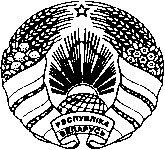 П О В Е С Т К А 
	
Кому_________________________________________________________________
Куда_________________________________________________________________
	Вам надлежит явиться «____» ______________ 20__ года   в   «___» час. «___» мин. в Новополоцкий городской отдел Следственного комитета по  адресу: г. Новополоцк, ул. Дзержинского, д. 2 (Новополоцкий ГОВД), каб. 75  к следователю Иванову Ю.М.                       тел.: 333-33-33 МТС, для допроса в качестве__________________________
	
	При себе иметь документ, удостоверяющий личность.
 
Следователь Новополоцкого городского отдела
Следственного комитета 
капитан юстиции                    ______________               Ю.М. Иванов
П О С Л Е Д С Т В И Я    Н Е Я В К И 
	За неисполнение без уважительных причин процессуальных обязанностей, предусмотренных ст. 60 УПК Республики Беларусь, неподчинение законным распоряжениям органа, ведущего уголовный процесс, на основании ст. 24.6 КоАП Республики Беларусь, на потерпевшего, гражданского истца, гражданского ответчика, свидетеля, а так же на иных лиц может быть наложено денежное взыскание от 6 до 30 базовых величин или административный арест. Отказ или уклонение свидетеля или потерпевшего от дачи показаний, а равно воспрепятствование явке свидетеля или дачи им показаний со стороны лица,  от которого не явившийся является материально или по службе зависимым, влечет уголовную ответственность по ст. ст. 402, 403 УК Республики Беларусь.
	В случае неявки без уважительных причин подозреваемый, обвиняемый, свидетель на основании  ст. 130 УПК РБ могут быть подвергнуты к принудительному приводу.
 
С П Р А В К А
 
	Дана _____________________________ в  том, что он__ «____» _____________ 20__ г. с «___» час. «___» мин. до «___» час. «___» мин.  принимал участие в следственных действиях в Новополоцком городском отделе Следственного комитета Республики Беларусь. 
 


Следователь Новополоцкого городского отдела
Следственного комитета 
капитан  юстиции                               ______________                       Ю.М.Иванов
Обязательство. 
Обвиняемый или подозреваемый обязывается этим документом явиться к следователю, когда нет оснований для применения меры пресечения (статья 117).
О Б Я З А Т Е Л Ь С Т В О
являться по вызовам органа, ведущего уголовный 
процесс, и сообщать о перемене места жительства
  
Гор.________________ 	      “____” ____________20___г. 
 
 Я, __________________________________________ 
фамилия, имя, отчество
проживающий (ая) _________________________________ 
                                адрес местожительства 
_________________________________________________,  
 
в связи с расследованием в отношении меня уголовного дела № ________ о ________________________________ 
и в соответствии со ст. 117 УПК Республики Беларусь обязуюсь своевременно являться по вызовам органа, ведущего уголовный процесс, для проведения с моим участием следственных действий, а в случае перемены места жительства немедленно сообщать об этом. 
 
	Последствия нарушения настоящего обязательства мне разъяснены. 
 
                                                               _________________ 
                    			                            (подпись) 
 
	Обязательство принял:
__________                                             ________________
Письменное поручение (статья 184 УПК). - процессуальный документ, который следователь по находящемуся в его производстве делу обязывает орган дознания выполнить необходимые следственные действия и оперативно-розыскные мероприятия.
Начальнику 		
						Новополоцкого ГОВД
						подполковнику милиции
						Резенкову Д.Ю. 						
 
 
Поручение  
в порядке  ст. 36 УПК Республики Беларусь
 
г. Новополоцк 						            «__»_________20_ года 
 
В связи с возникшей необходимостью в ходе расследования уголовного дела №____________ по факту _________________________________________
___________________________________________________________________
прошу Вас поручить сотрудникам Новополоцкого ГОВД ________________________________________________________________________________________________________________________________________________________________________________________________________________________________________________________________________


 
Следователь Новополоцкого ГО СК
капитан юстиции                                                               Ю.М.Иванов
Письменное уведомление
подозреваемому о принадлежащих ему правах, предусмотренных УПК, при задержании или объявлении постановления о применении меры пресечения (статья 41 УПК); 
обвиняемому о его правах с момента ознакомления с постановлением о применении меры пресечения либо с постановлением о привлечении в качестве обвиняемого (ст. 42 УПК); 
о задержании лица и месте нахождения задержанного в течение 12 часов с момента фактического задержания кого-либо из совершеннолетних членов его семьи или близких родственников (статья 115 УПК); 
при разъяснении физическому или юридическому лицу либо их представителям право предъявить гражданский иск, если из материалов уголовного дела усматривается, что преступлением им причинен вред (статья 150 УПК); 
при сообщении потерпевшему, гражданскому истцу, гражданскому ответчику или их представителям о передаче уголовного дела прокурору для направления в суд (статья 255 УПК) и др.
Стасевичу Павлу Олеговичу
				ул. Парковая, 39-38, г. Новополоцк 
								
У В Е Д О М Л Е Н И Е
о возбуждении уголовного дела
 
       В соответствии со ст. ст. 175, 176 УПК Республики Беларусь сообщаю, что ваше заявлении по факту хищения принадлежащего Вам мобильного телефона рассмотрено и на основании ст. 166, ст. 167 УПК Республики Беларусь постановлением от 18.01.2016 в отношении Сидорова А.Ю. возбуждено уголовное дело по признакам состава преступления, предусмотренного ч. 1                ст. 205  УК Республики Беларусь.
       С постановлением о возбуждении уголовного дела можно ознакомиться в каб. 75 Новополоцкого ГО СК в рабочие дни с 9.00 до 18.00 часов.
 
Следователь Новополоцкого ГО СК 
капитан юстиции                                                   Ю.М. Иванов
7332ogb